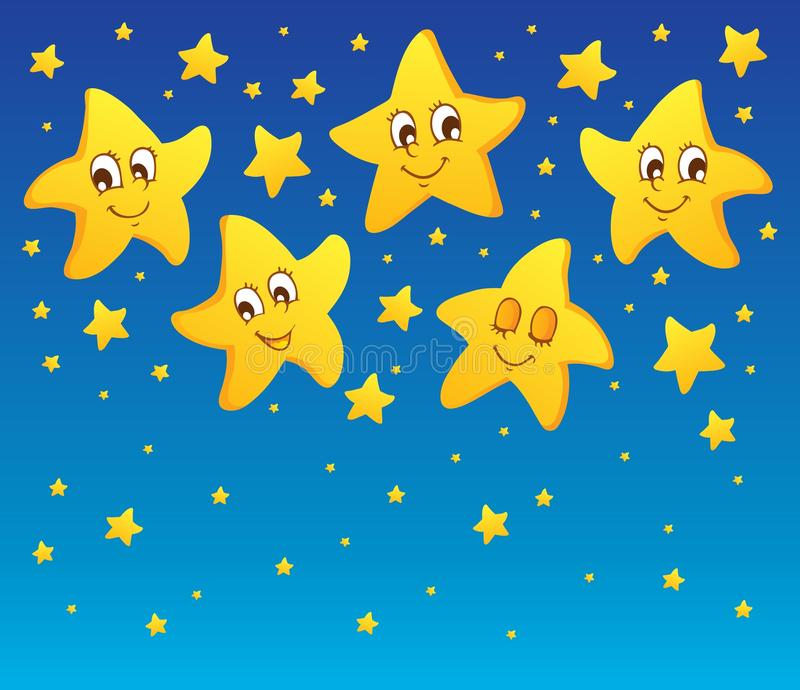 КГУ « С Ш ИМЕНИ  АБАЯ»
Дистанционная пришкольная площадка 
«ЖУЛДЫЗ»
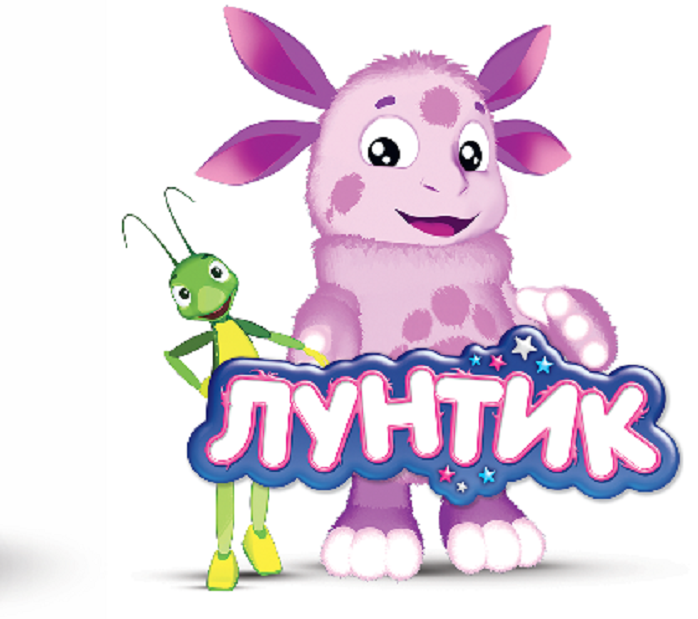 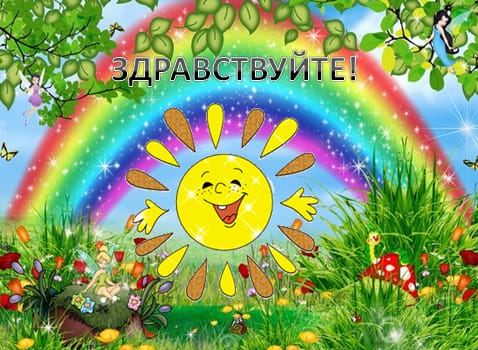 2 смена 
«ЛУНТИК»
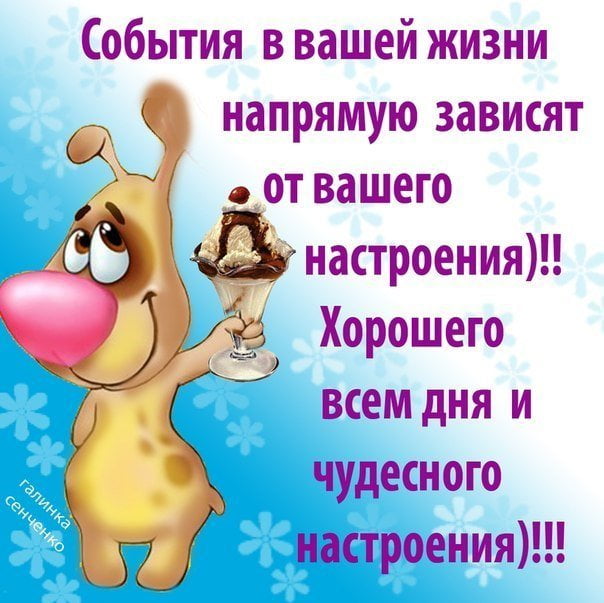 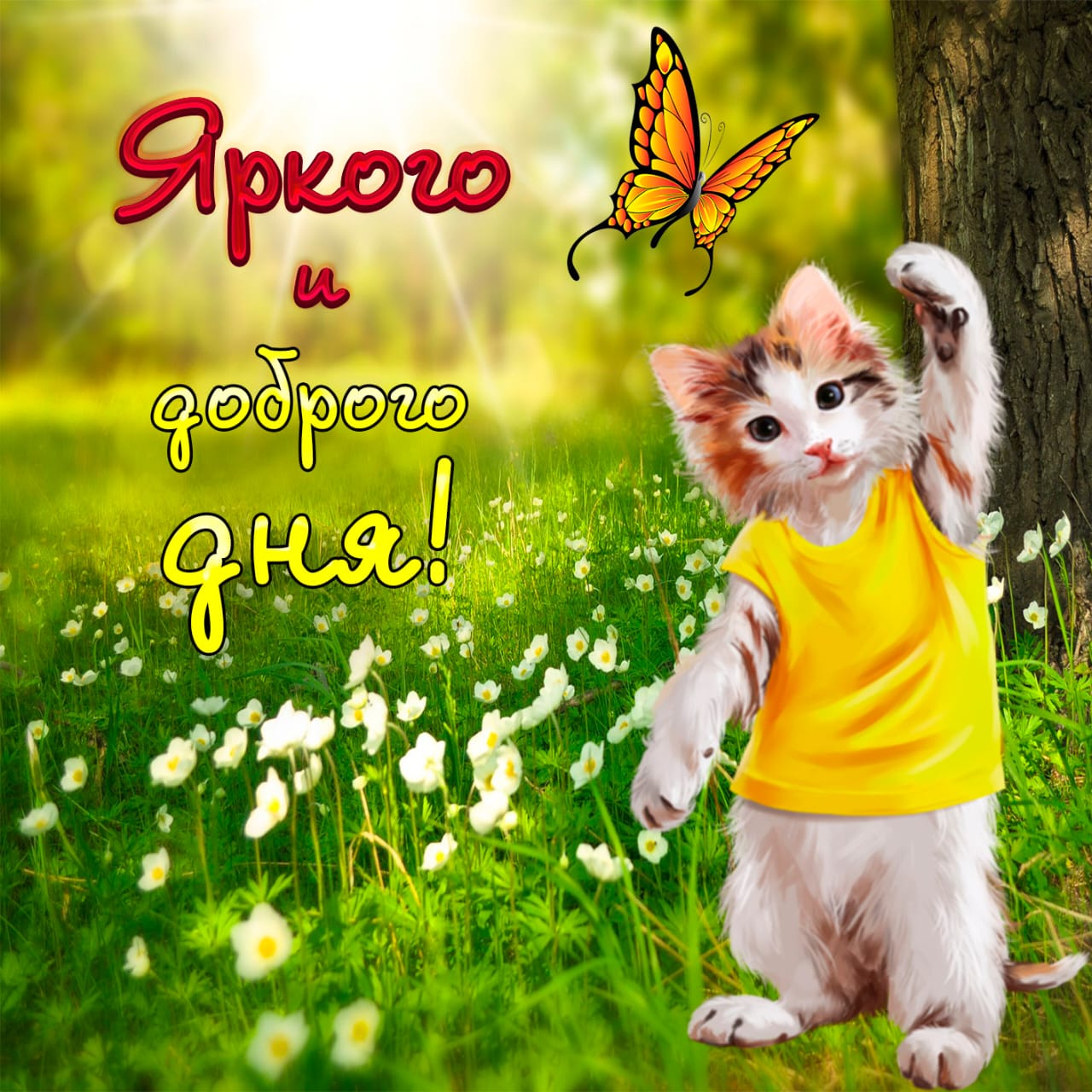 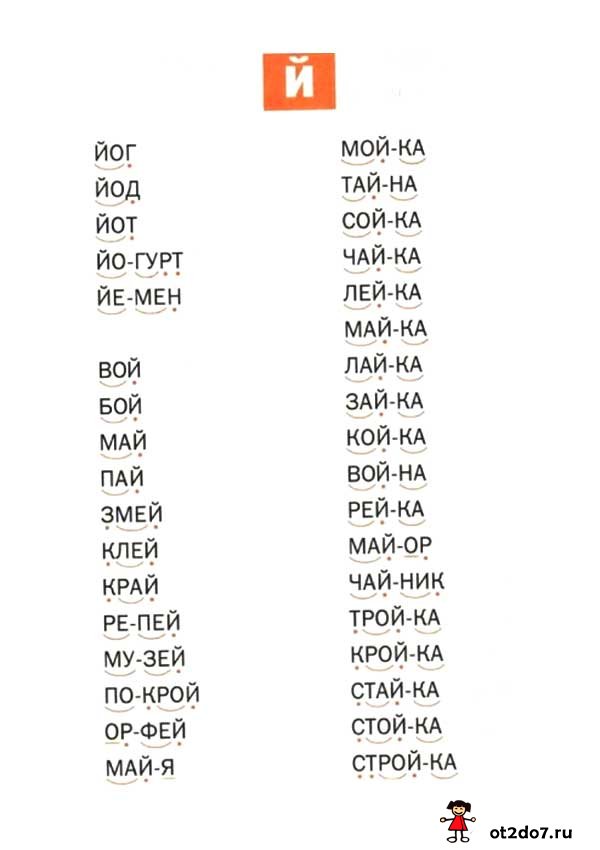 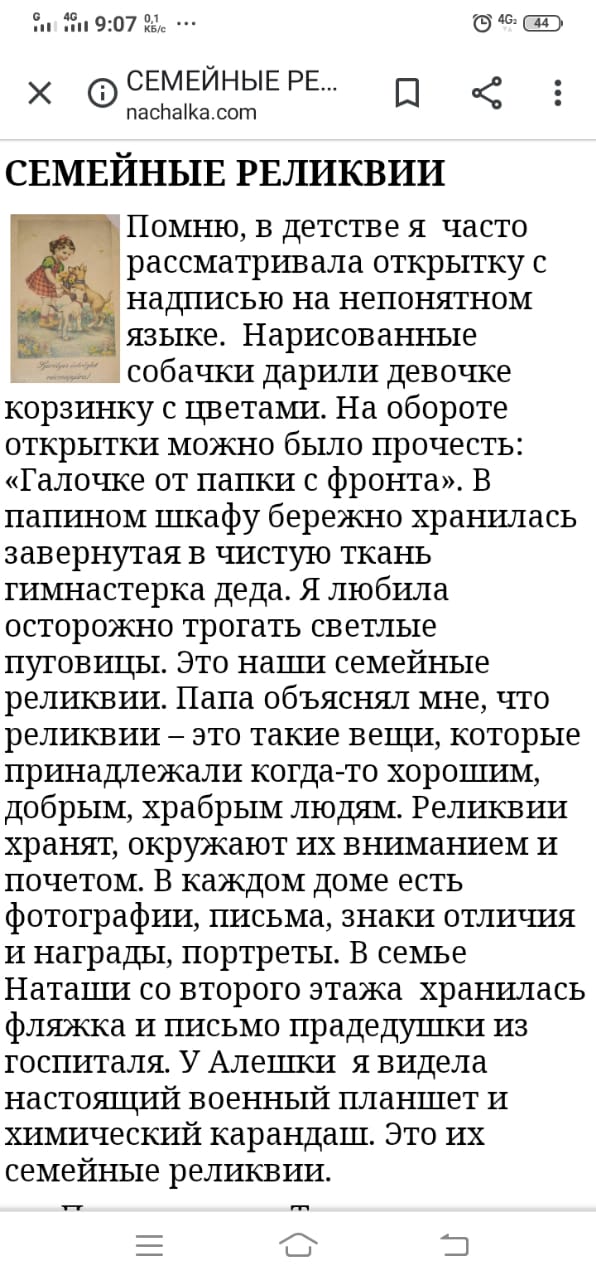 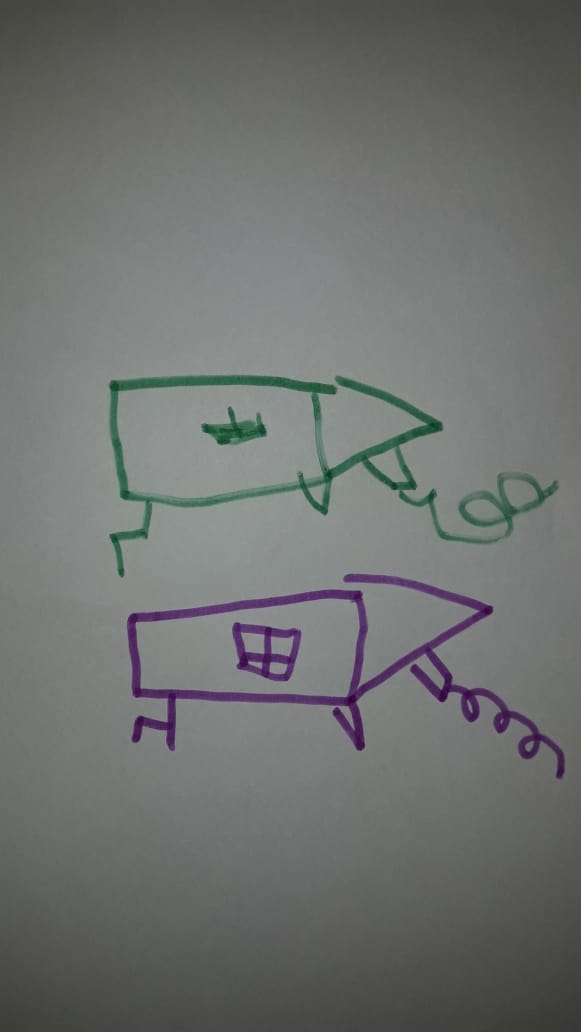 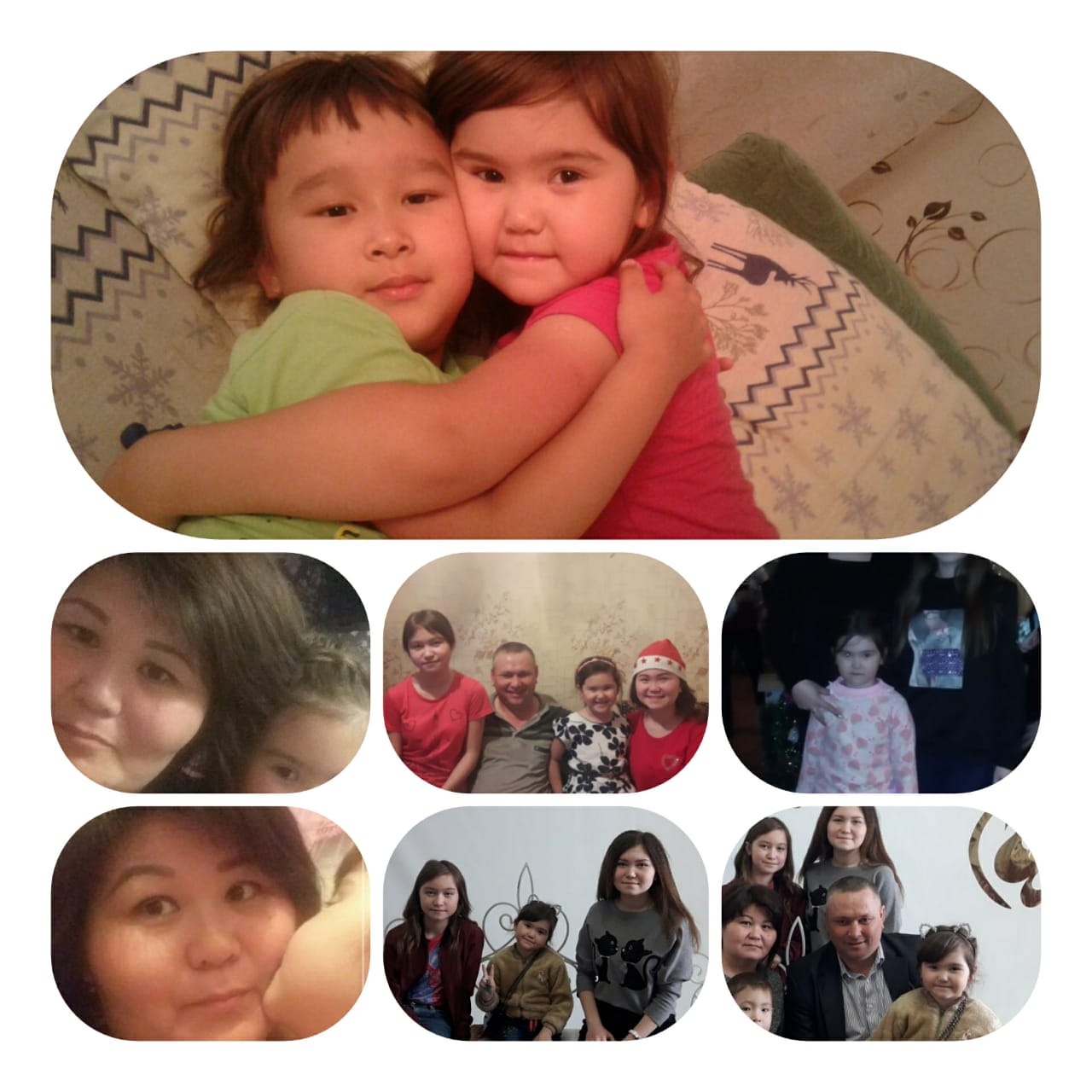 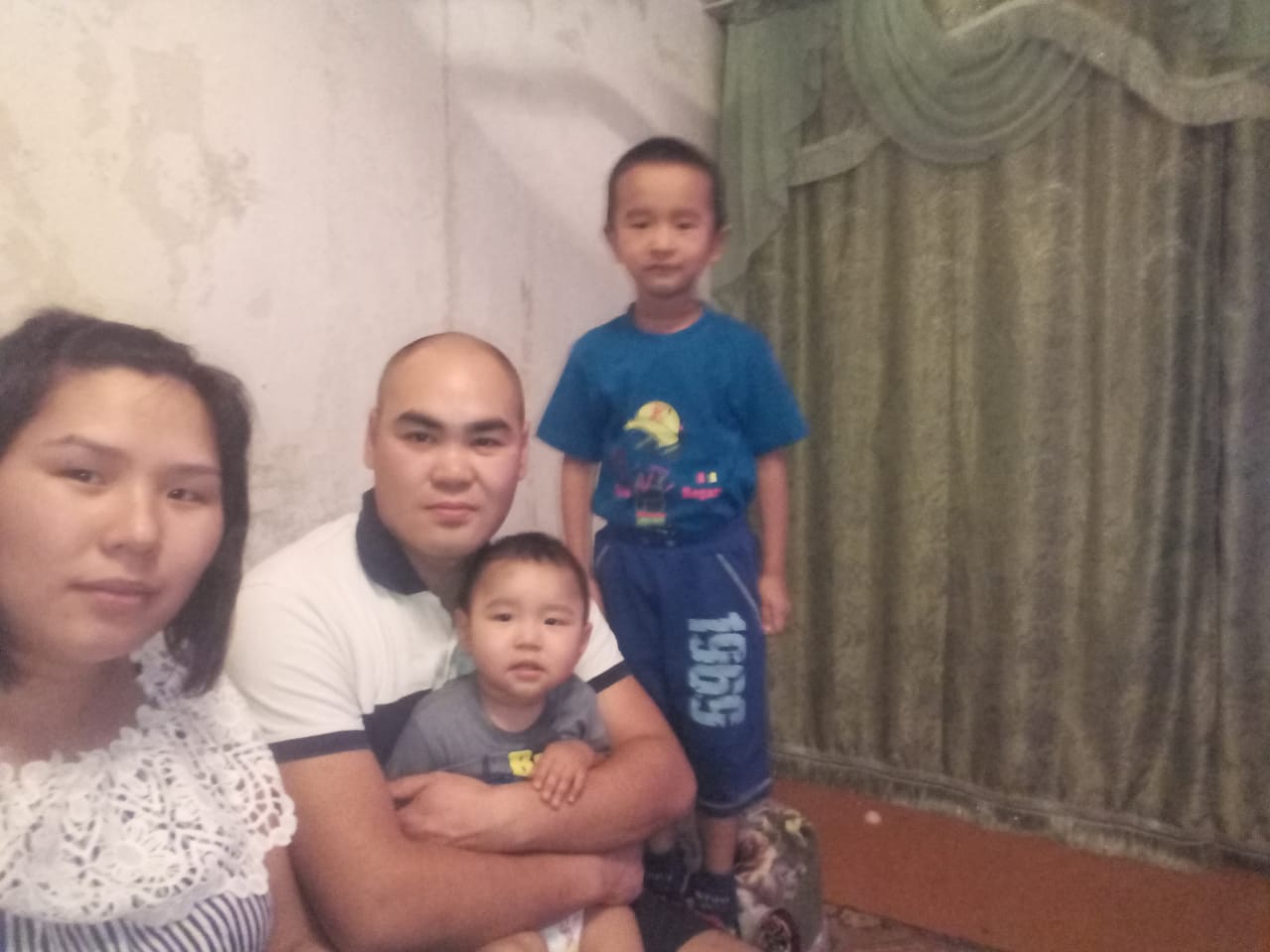 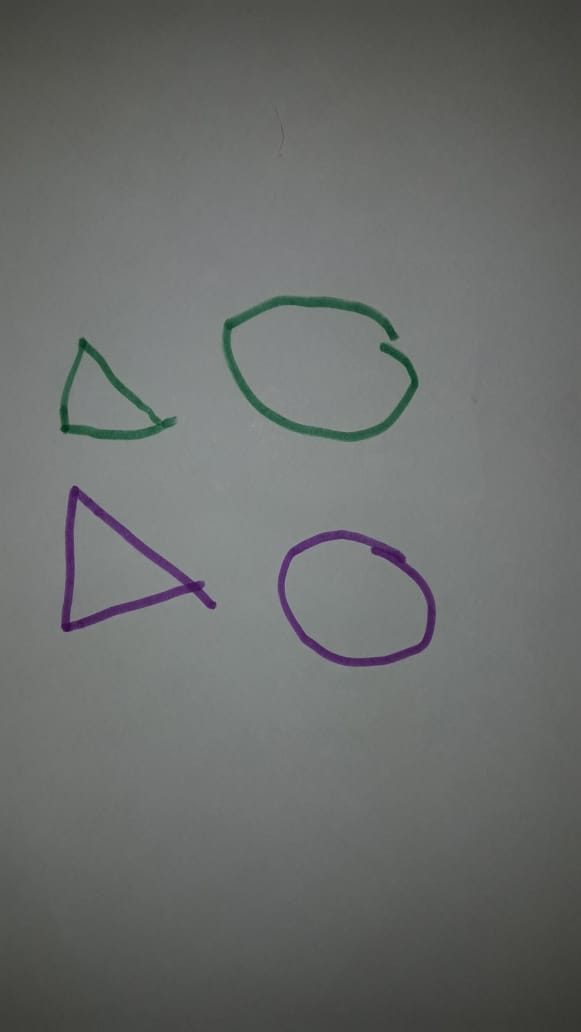 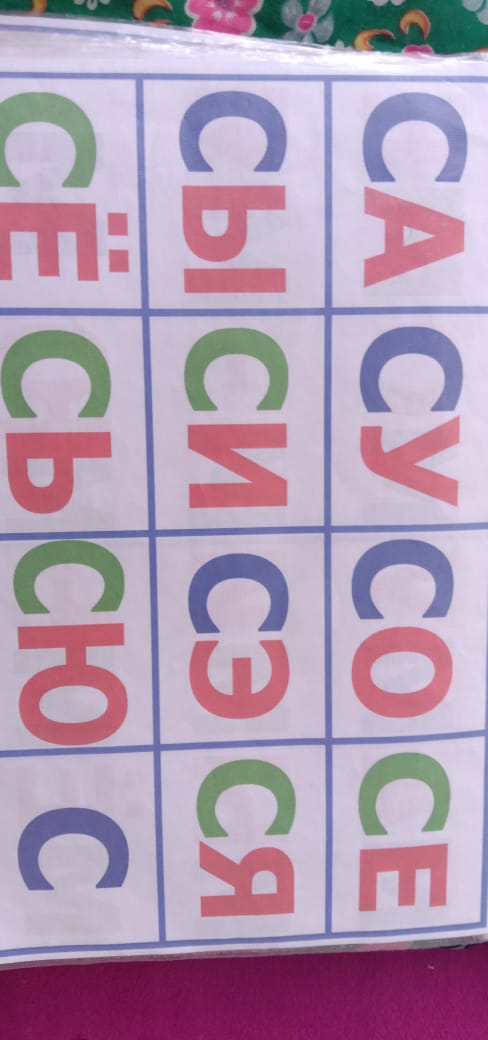 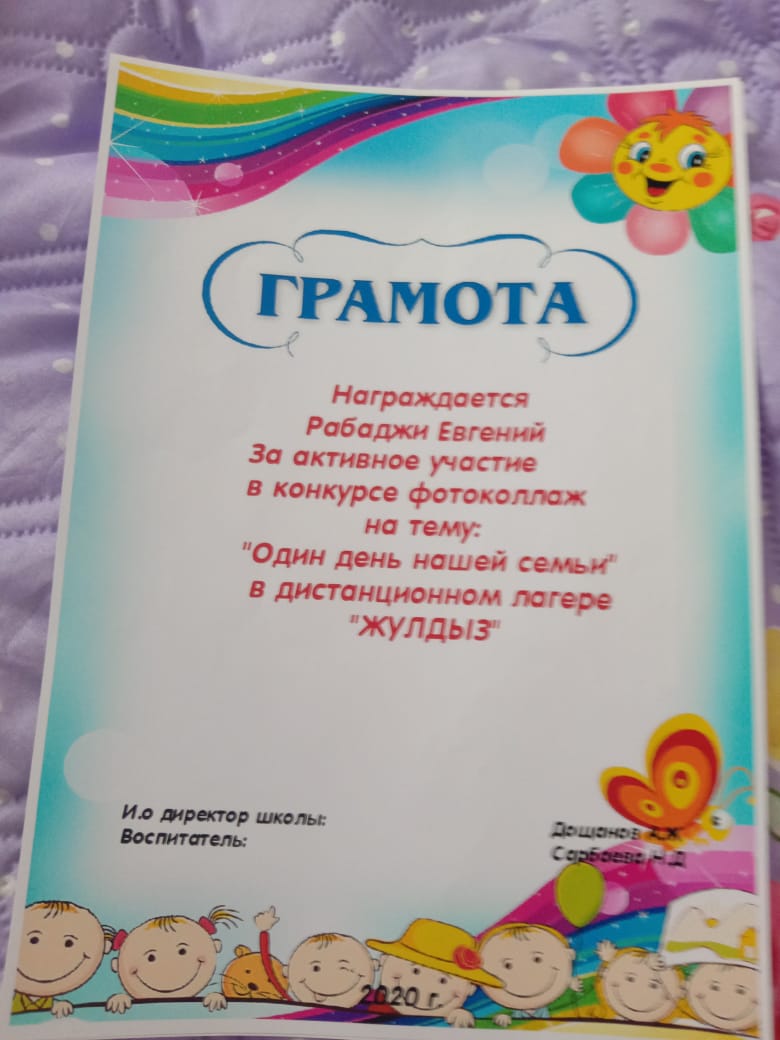 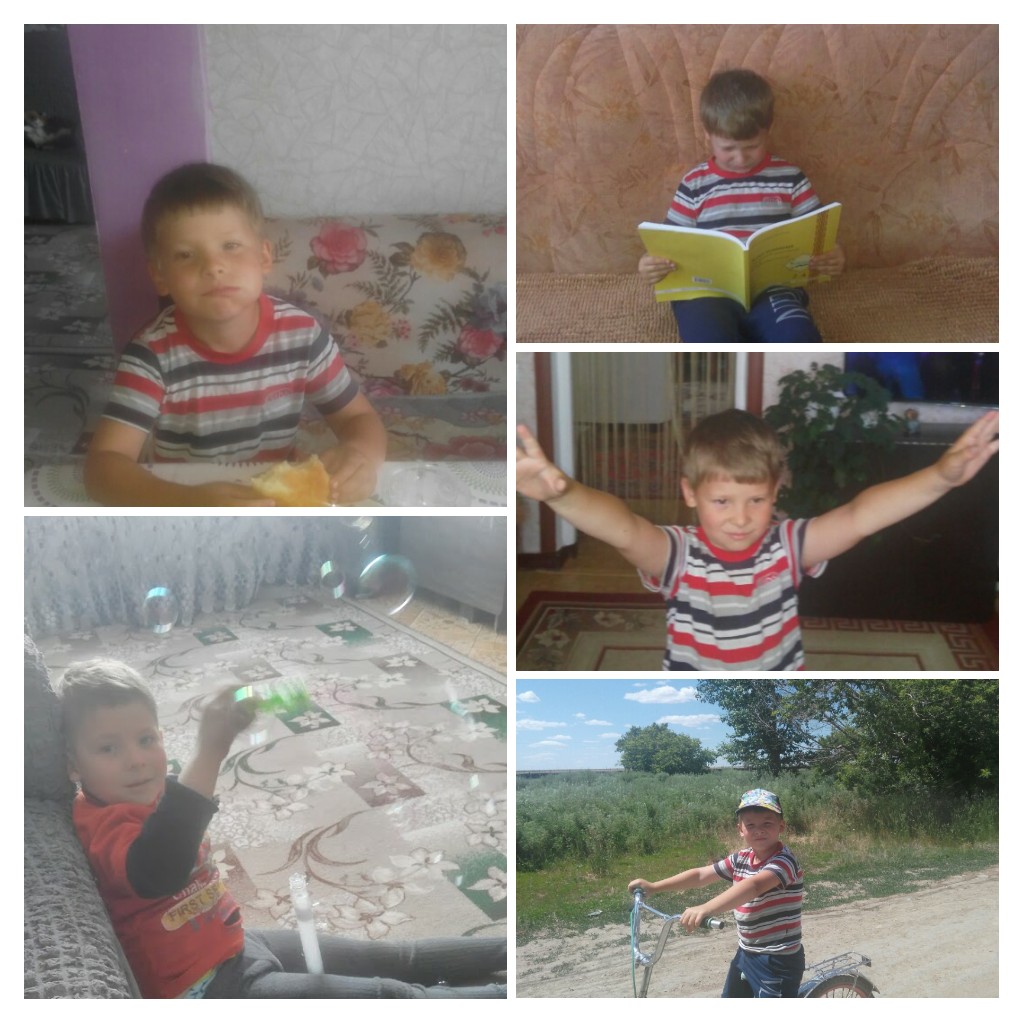 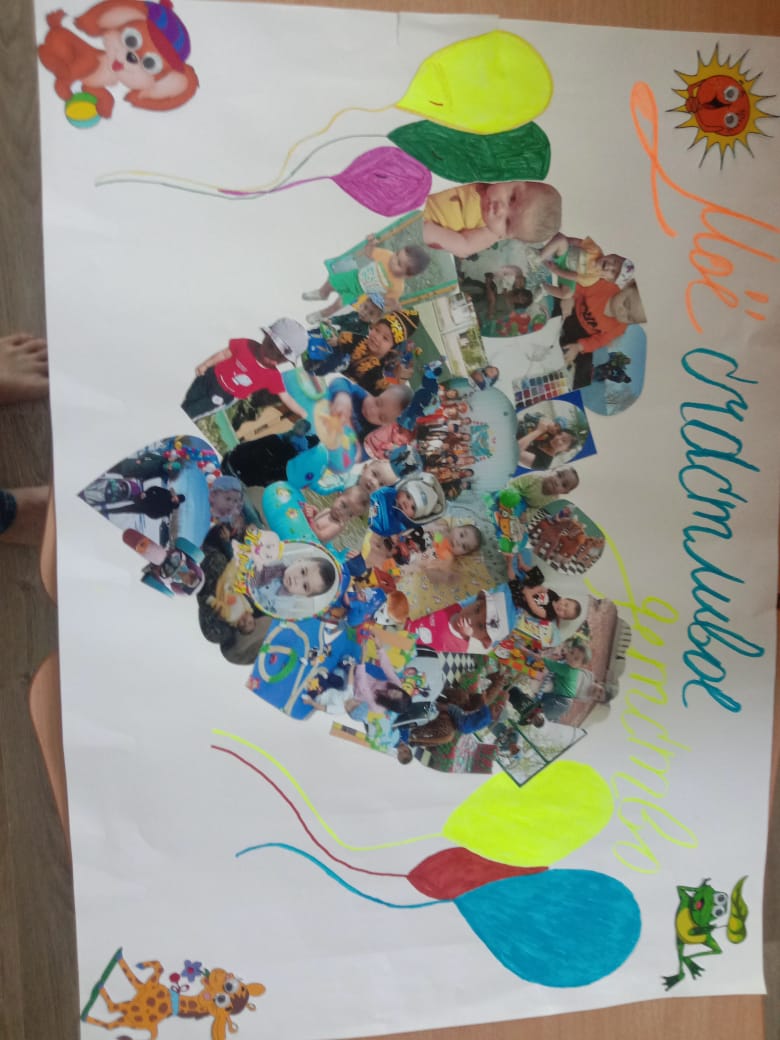 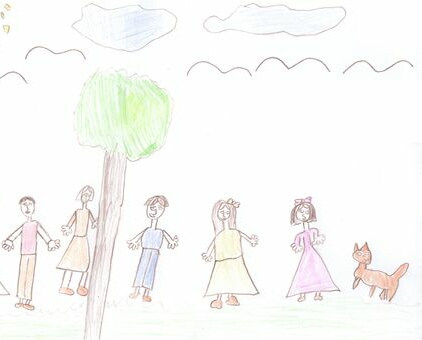 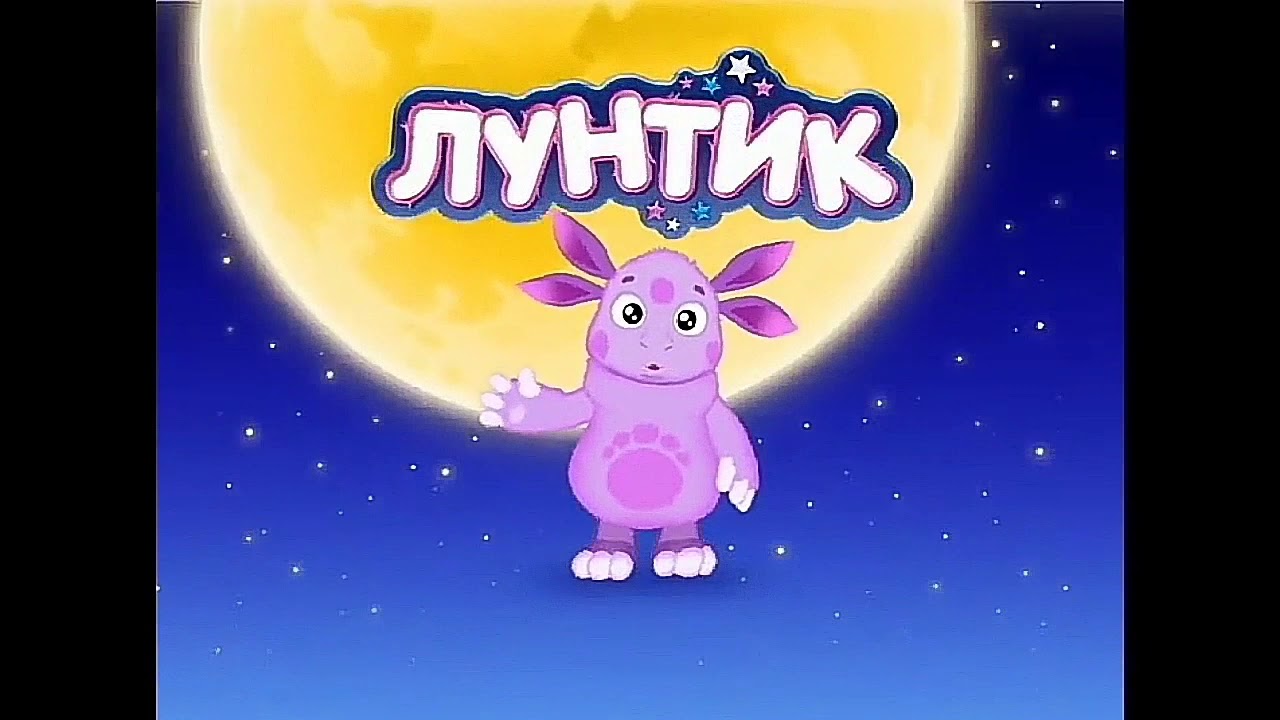 ДО НОВЫХ ВСТРЕЧ!